Bonuses and penalties
Explicit teaching
What do you notice? What do you wonder?
Launch
2
Adding and subtracting integers (1)
Using zero pairs – example 2
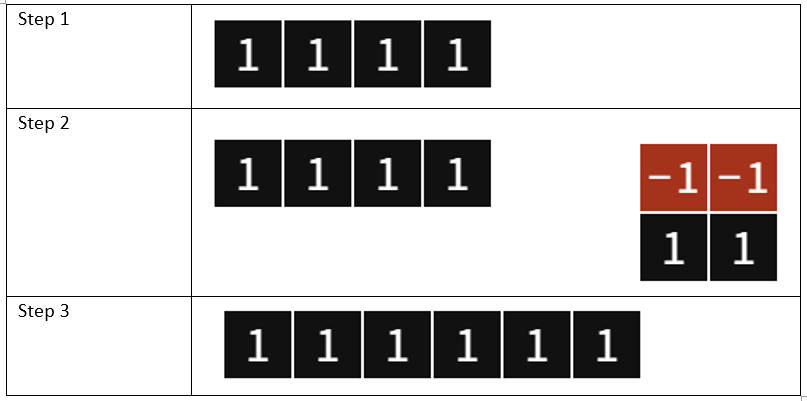 3
Adding and subtracting integers (2)
Using zero pairs – self explanation prompts
Why were these two blocks added?
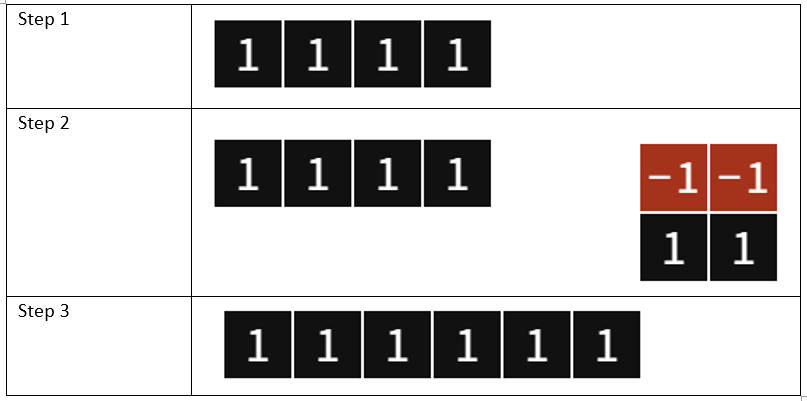 If we are subtracting, why do we get a bigger answer?
Where did the red blocks go?
4
Adding and subtracting integers (3)
Your turn – question 2
5
Adding and subtracting integers (4)
Your turn – solution 2
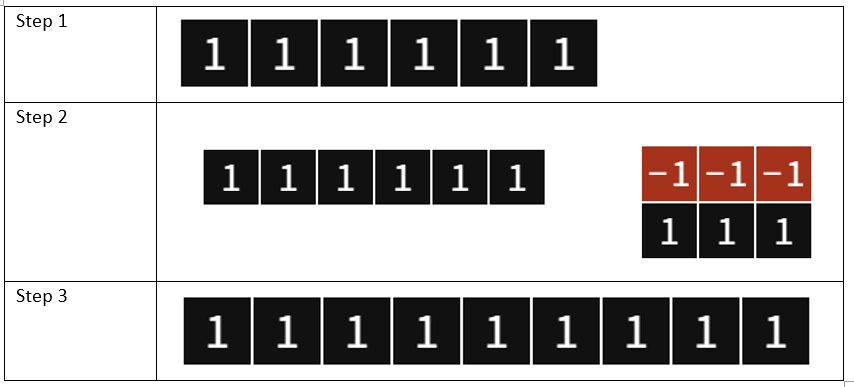 6
Adding and subtracting integers (5)
Using zero pairs – example 1
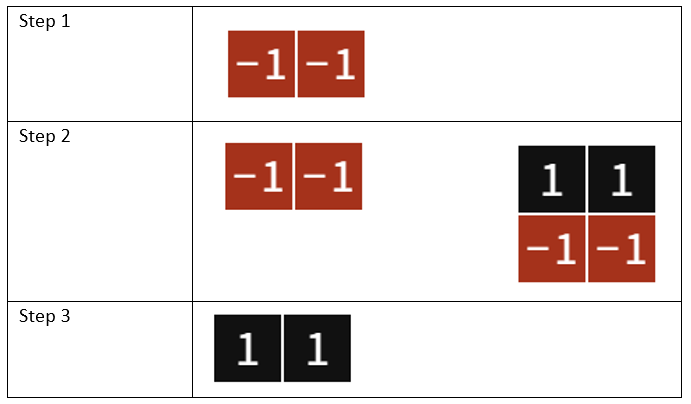 7
Adding and subtracting integers (6)
Using zero pairs – example 1
Why did we need to add zero pairs in this case?
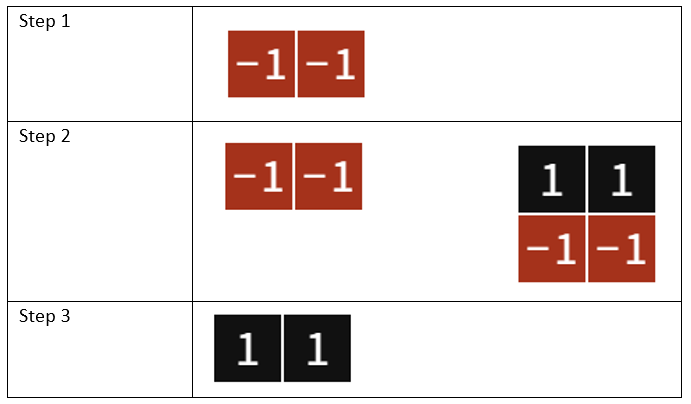 Why did we only add 2 zero pairs?
Where did the red blocks go?
8
Adding and subtracting integers (7)
Your turn – question 1
9
Adding and subtracting integers (8)
Your turn – solution 21
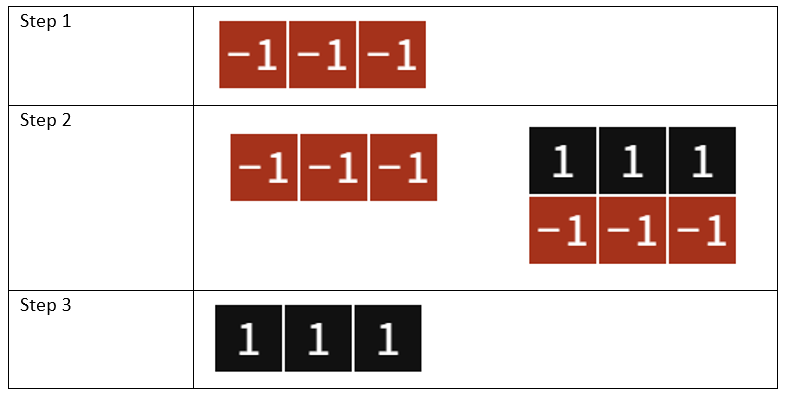 10